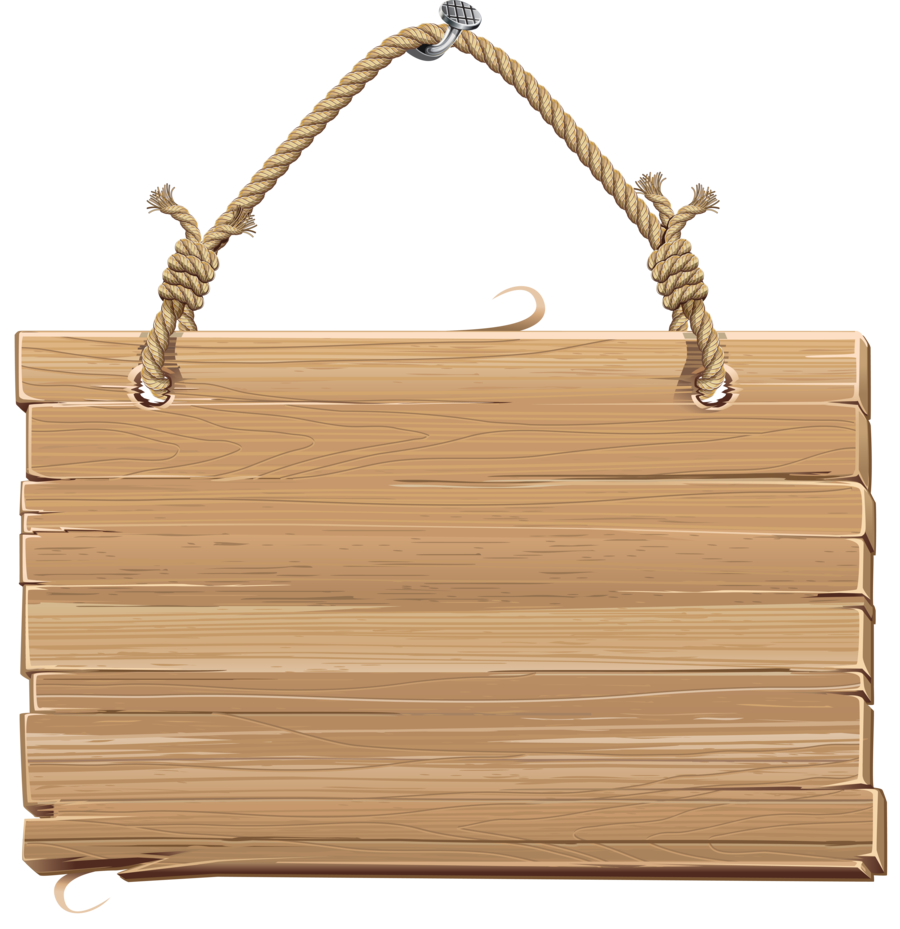 Правила
Интерактивная игра 
«Волшебный цветок»
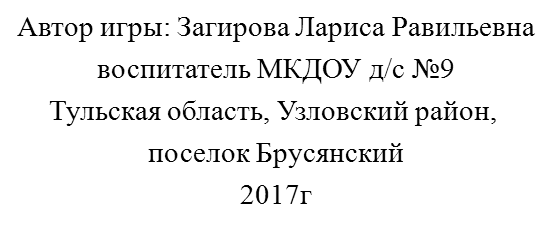 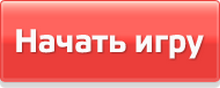 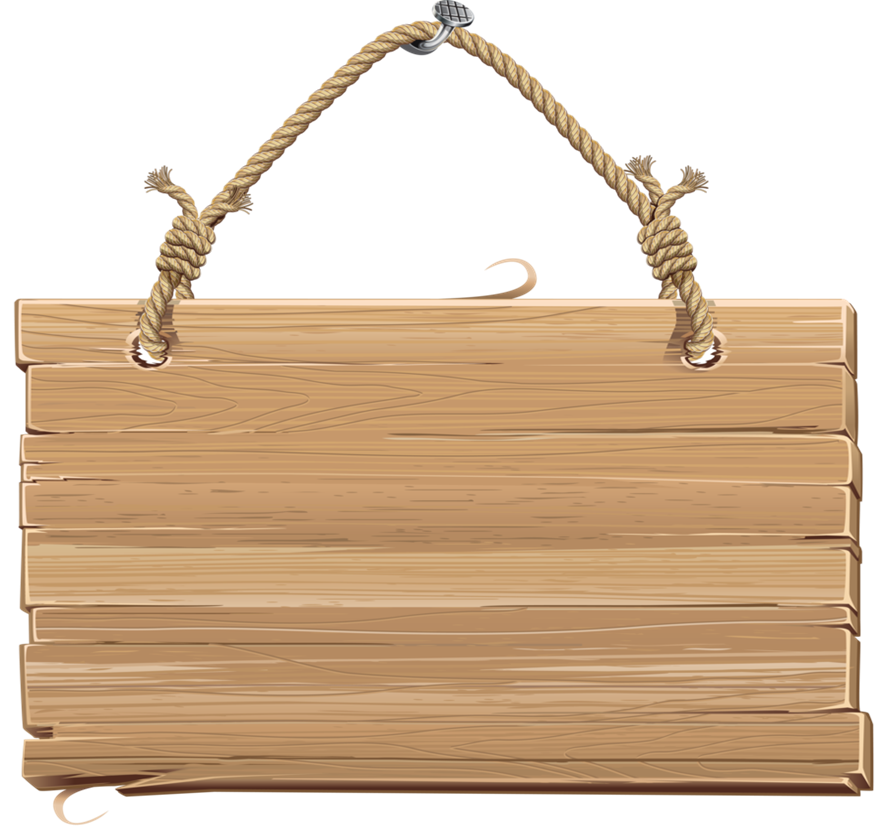 Интерактивная  игра «Волшебный  цветок» 
Игра «Волшебный цветок» представляет собой игру в двух частях. Первая часть – «Собери цветок », вторая часть – «Посади бабочку на цветок». Данная игра предназначена для детей младшего дошкольного возраста.
Цель игры: Формирование умения группировать предметы по цвету
Задачи: 
учить называть выбранный цвет; 
развивать сенсорные способности детей, зрительное восприятие и внимание;
воспитывать бережное отношение к природе.
Правила  игры
Первая часть: собрать цветок по цвету сердцевины.                                                        Вторая часть: посадить бабочку на цветок такого же цвета.
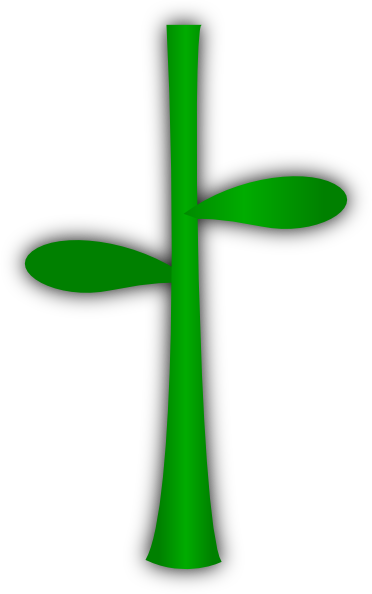 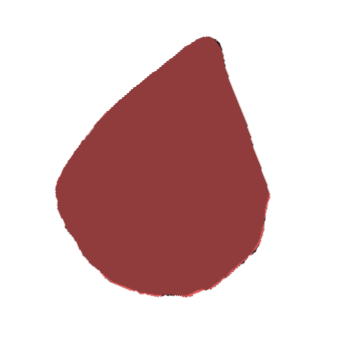 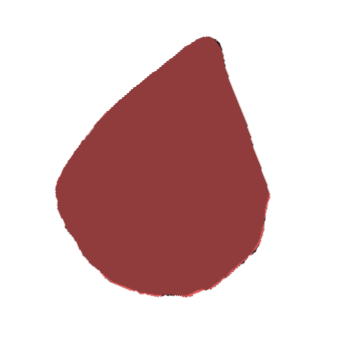 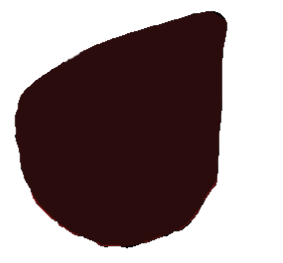 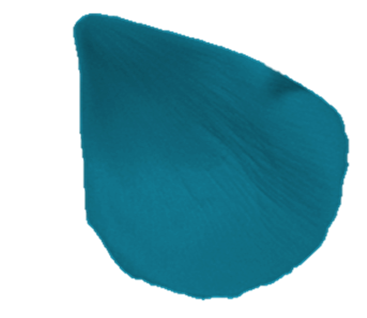 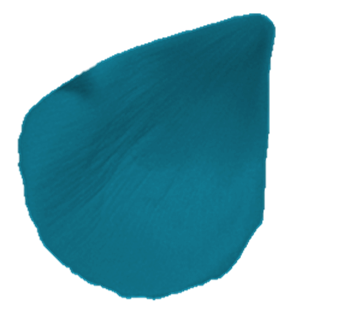 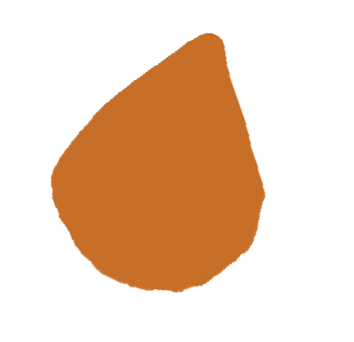 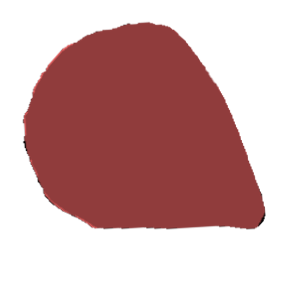 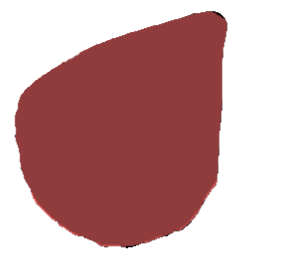 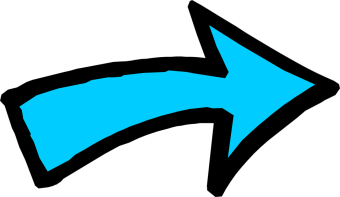 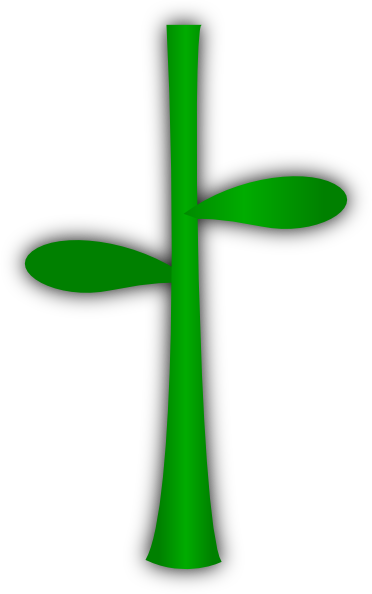 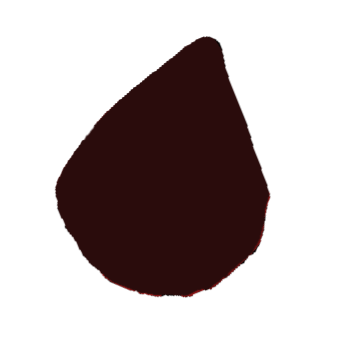 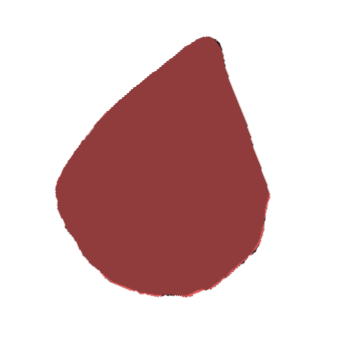 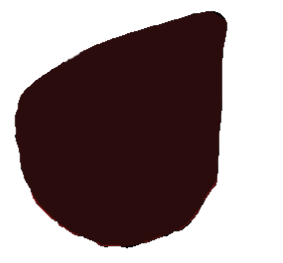 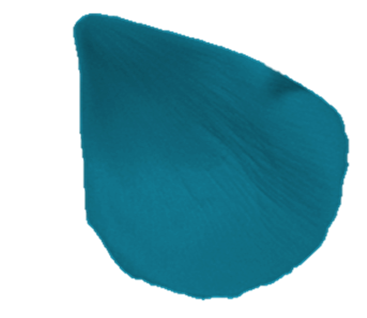 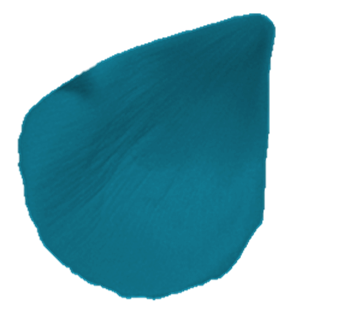 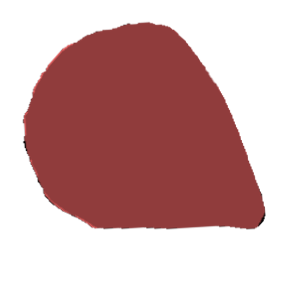 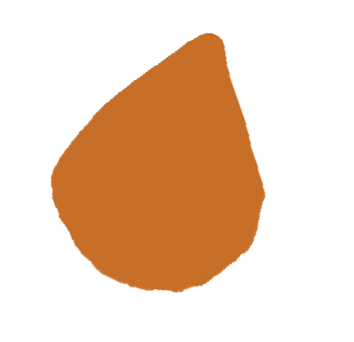 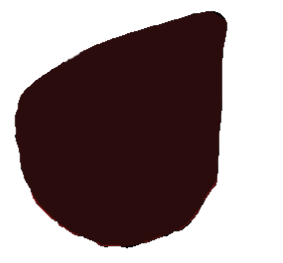 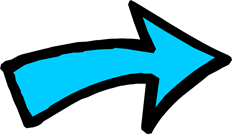 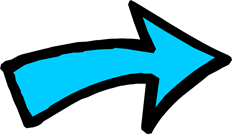 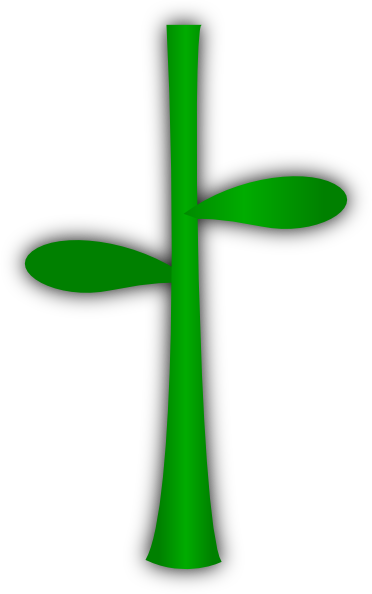 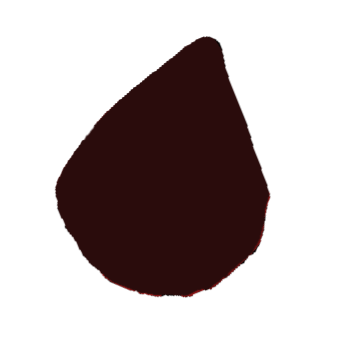 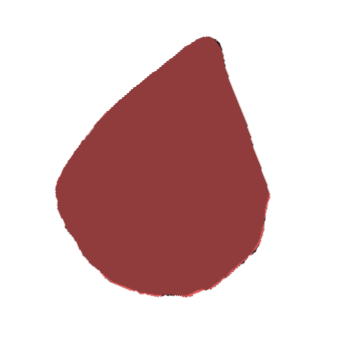 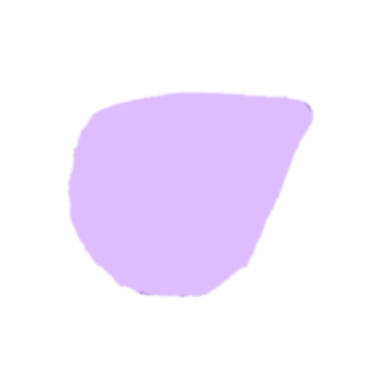 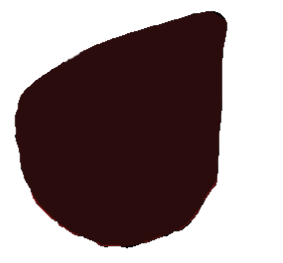 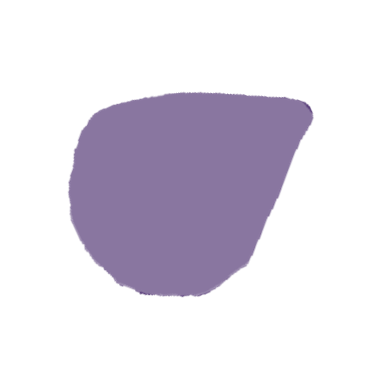 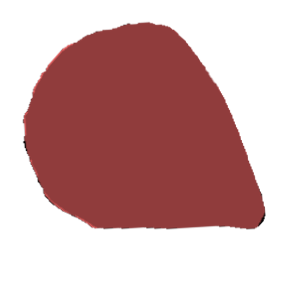 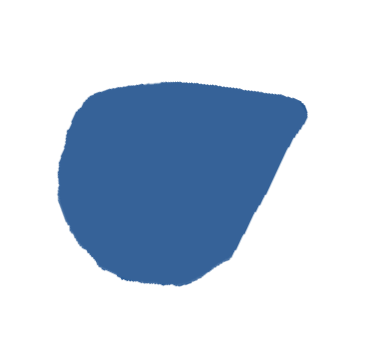 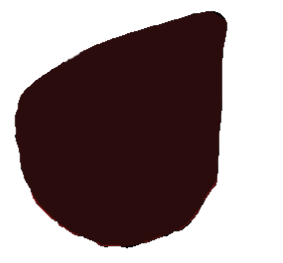 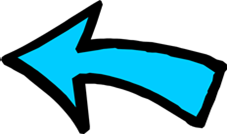 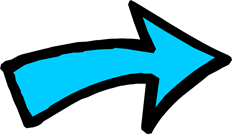 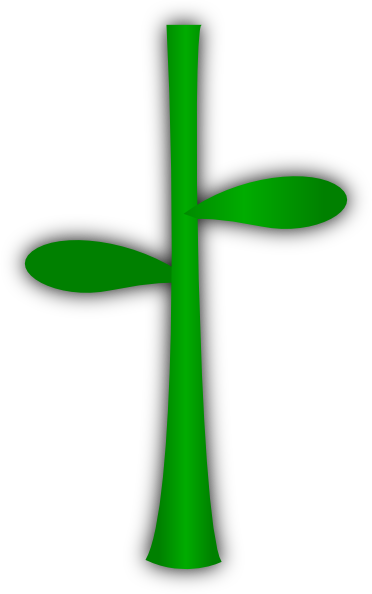 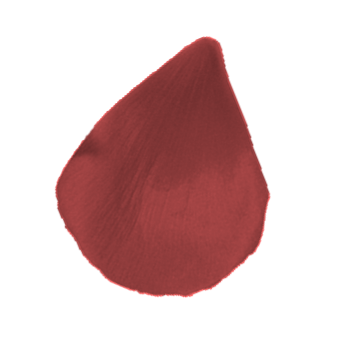 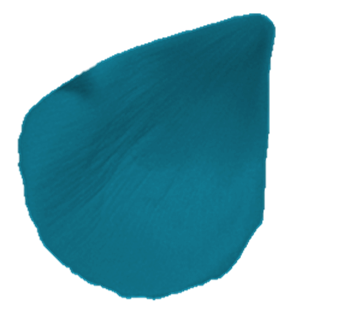 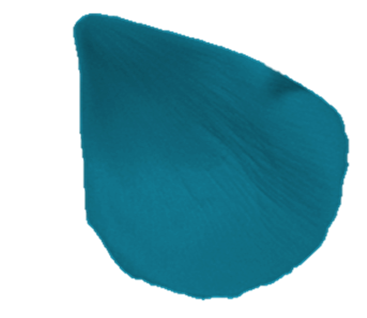 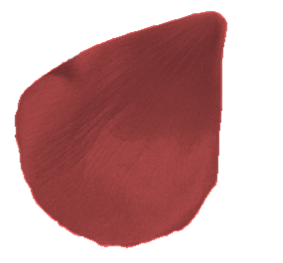 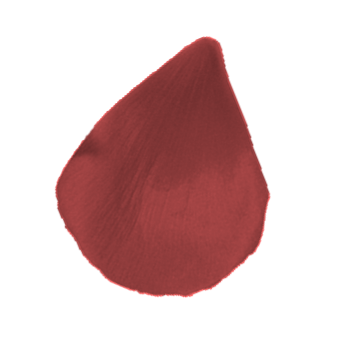 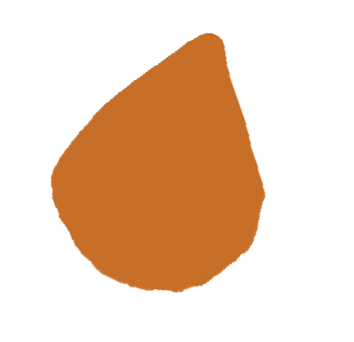 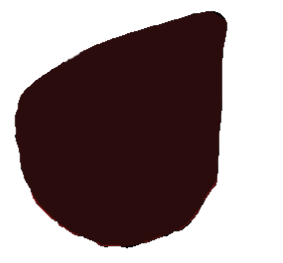 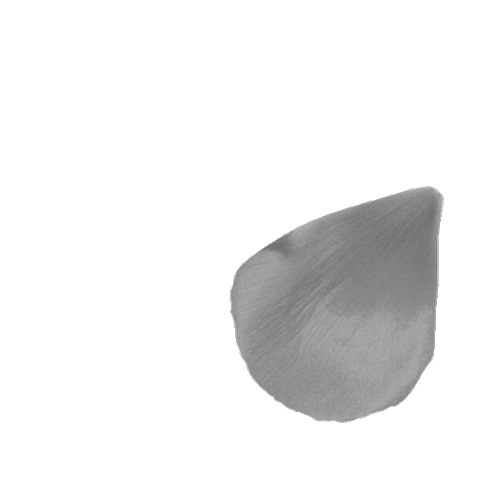 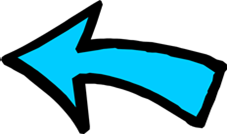 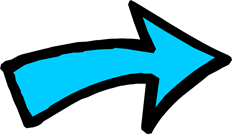 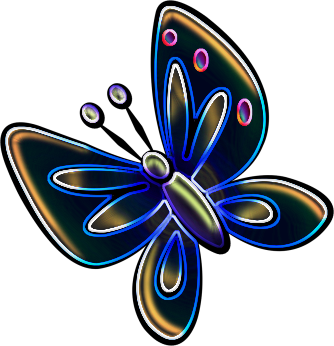 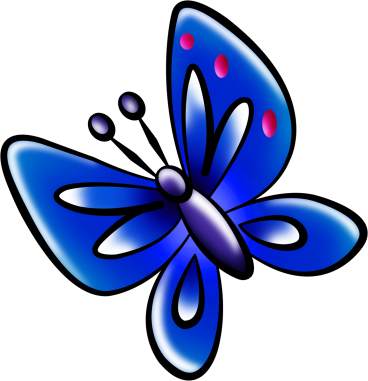 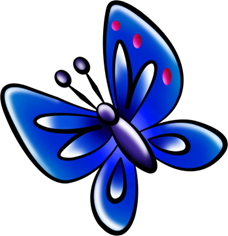 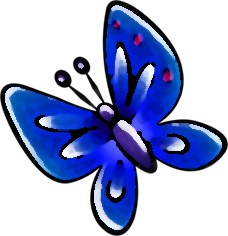 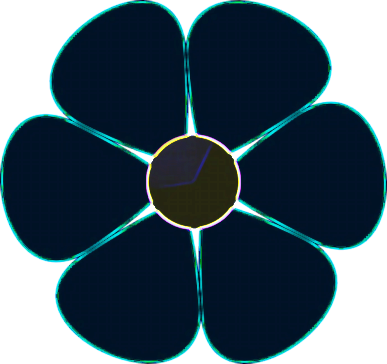 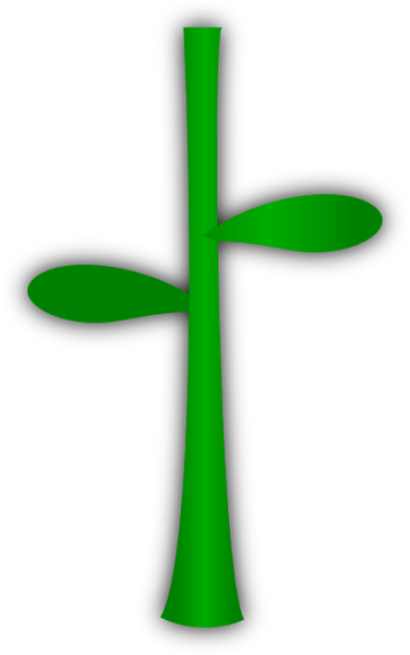 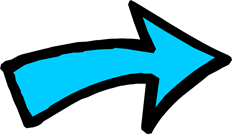 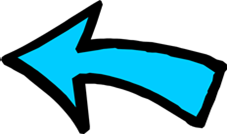 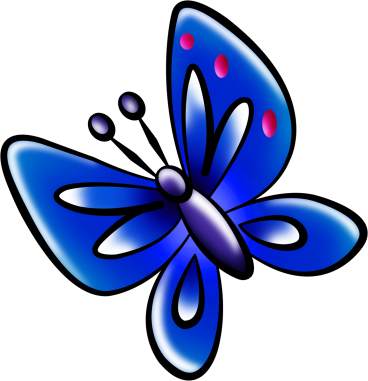 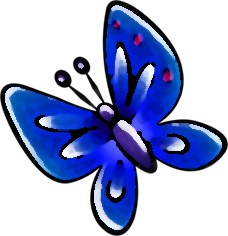 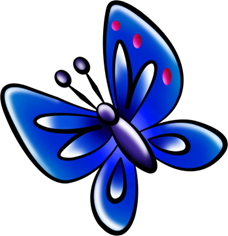 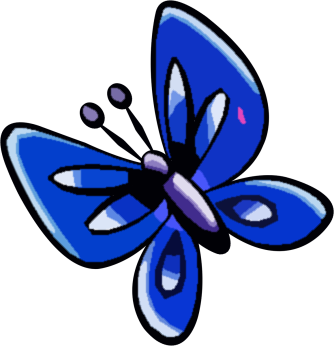 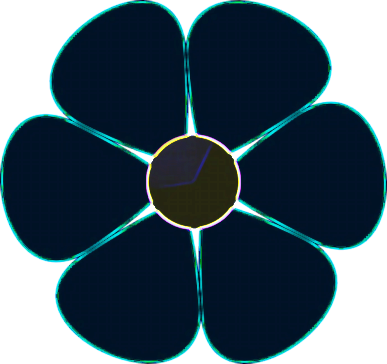 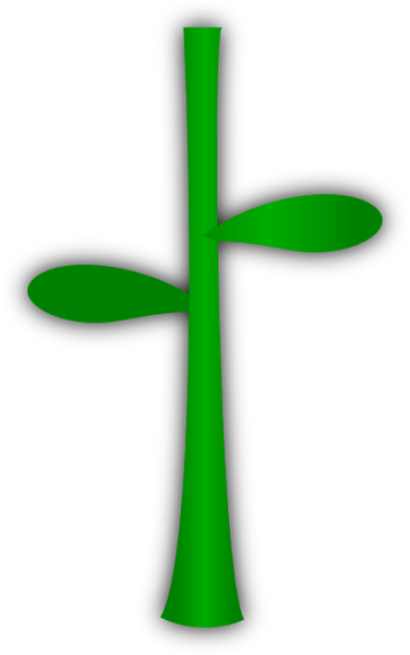 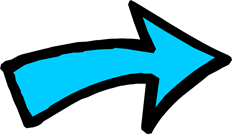 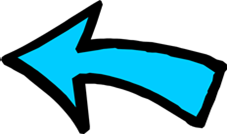 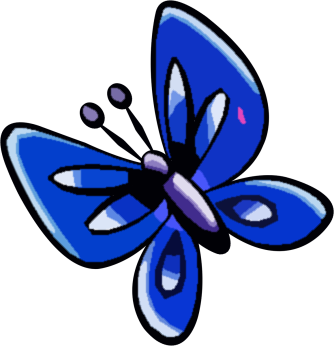 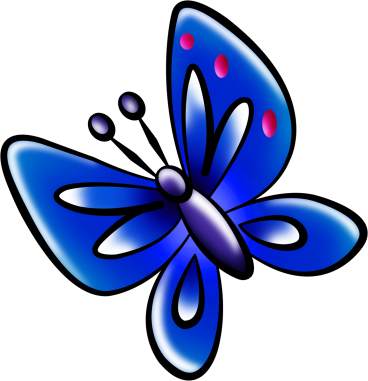 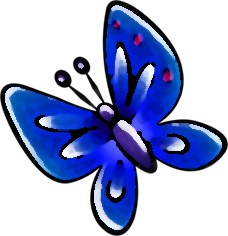 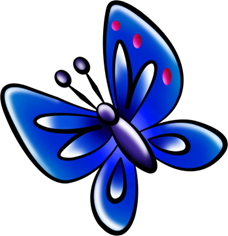 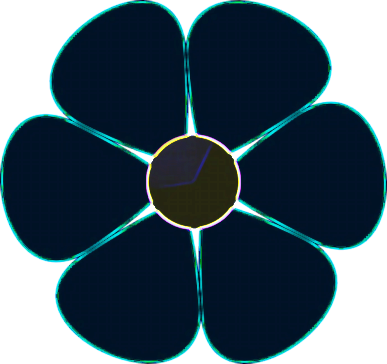 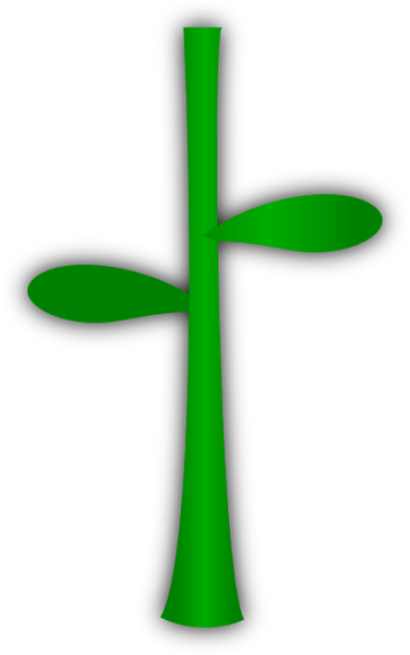 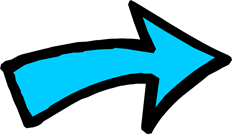 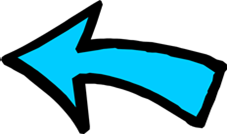 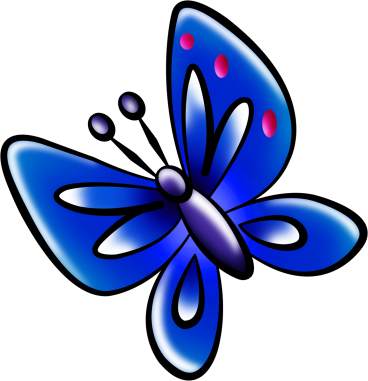 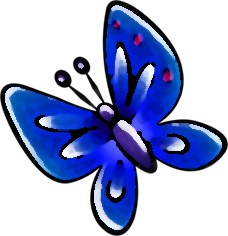 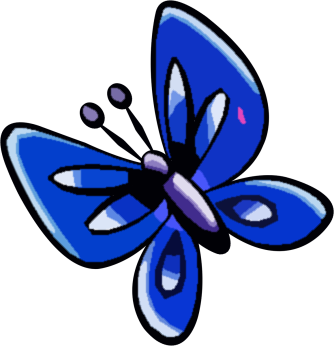 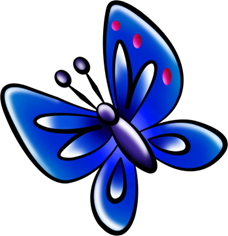 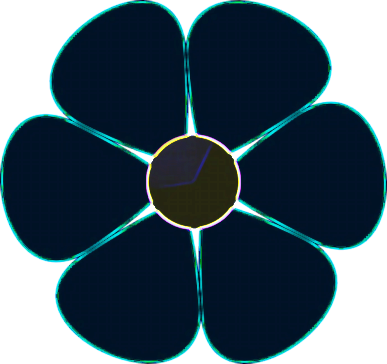 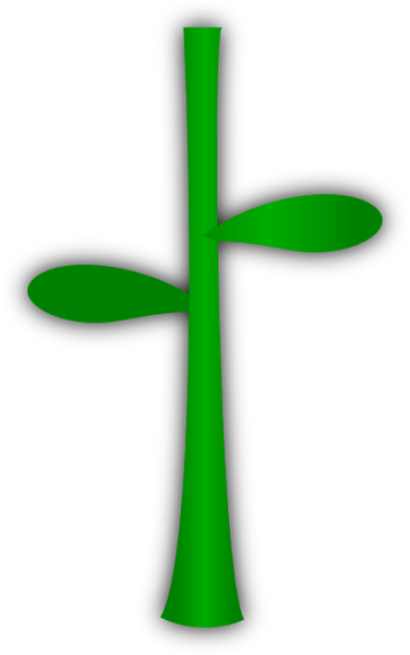 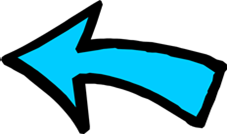